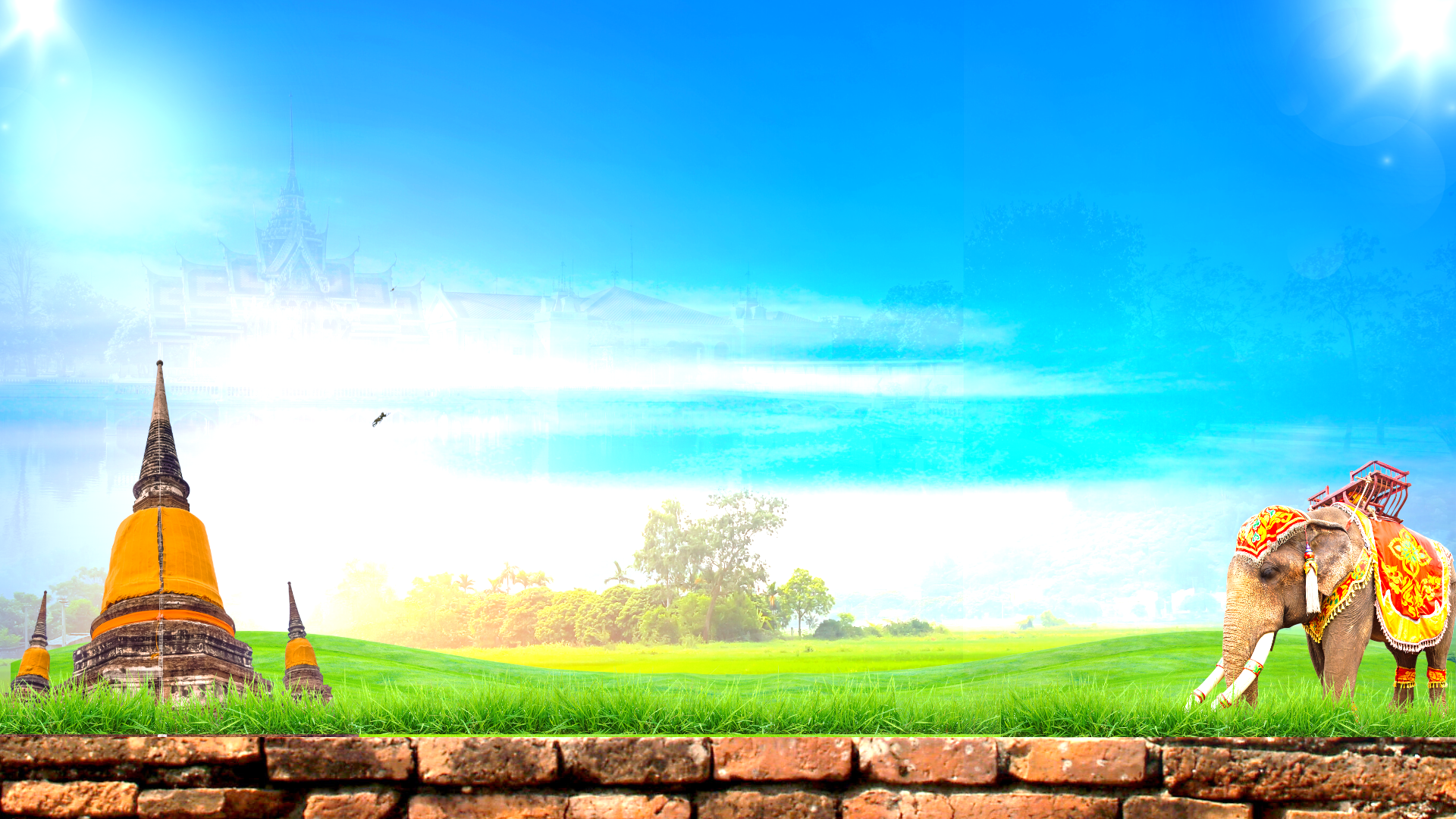 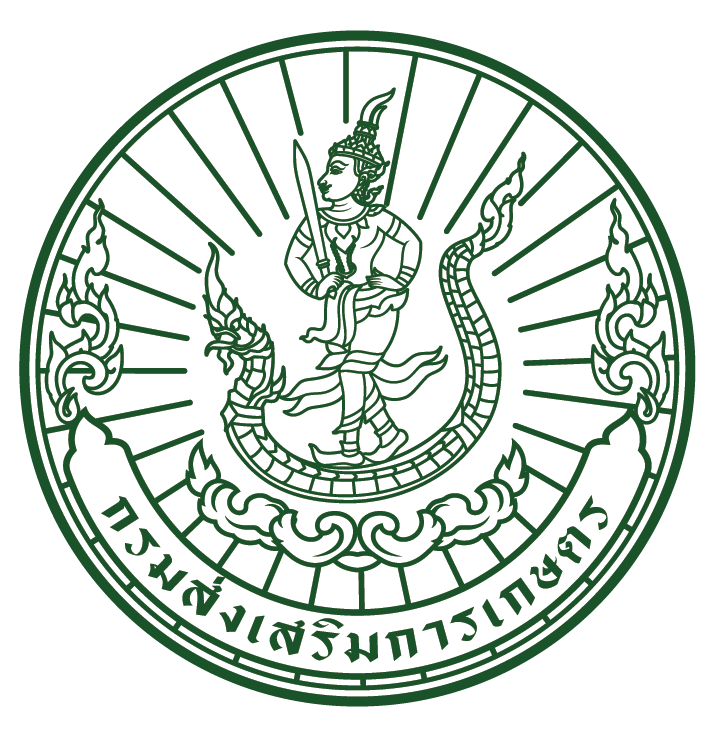 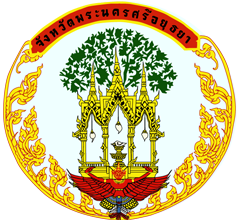 ข้อมูลสถานการณ์การปลูกข้าวและสถานการณ์น้ำ
ในพื้นที่การเกษตร อำเภอผักไห่ 
วันที่ 13 พฤษภาคม 2567
สถานการณ์การปลูกข้าวนาปรัง 2566/67
จากรายงานรายสัปดาห์สำนักงานเกษตรอำเภอผักไห่ 
ข้อมูล ณ วันที่ 13 พฤษภาคม 2567
สถานการณ์การเพาะปลูกข้าวประจำปี 2567
ณ วันที่ 13 พฤษภาคม 2567
0 ไร่
68,879.95 ไร่
พื้นที่ปลูก
พื้นที่ยืนต้น
พื้นที่นาข้าวของสำนักงานเกษตรอำเภอผักไห่
(ข้อมูลพื้นฐาน ณ 31 มีนาคม 2566)
71,024.95 ไร่
68,879.95 ไร่
พื้นที่เก็บเกี่ยว
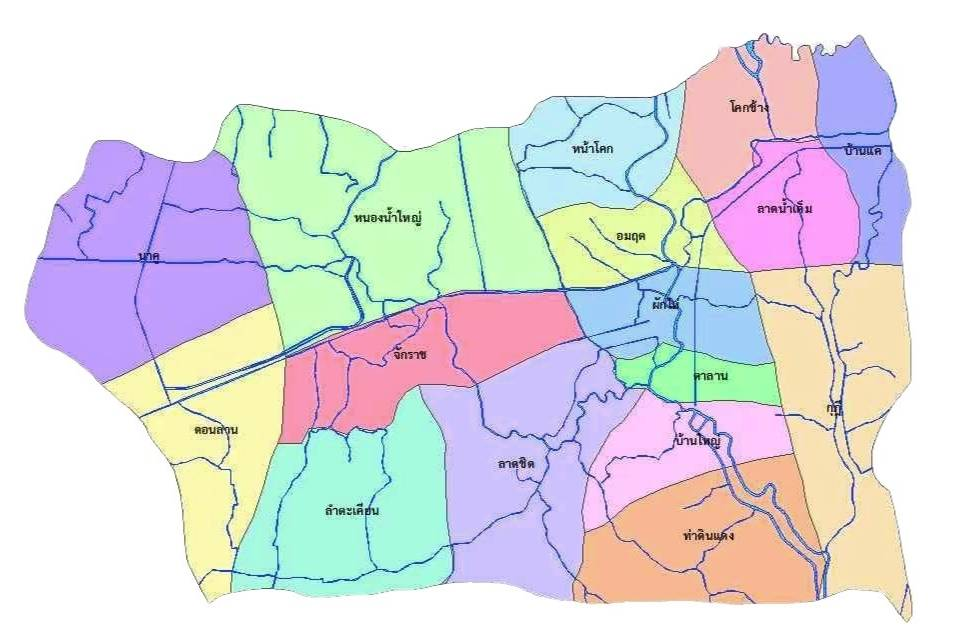 พันธุ์ข้าวที่ปลูกมากที่สุด
อำเภอผักไห่ ได้เก็บเกี่ยวผลผลิต
ข้าวนาปรัง 66/67 
ในทุ่งรับน้ำและนอกทุ่งรับน้ำ ทั้งหมดแล้ว
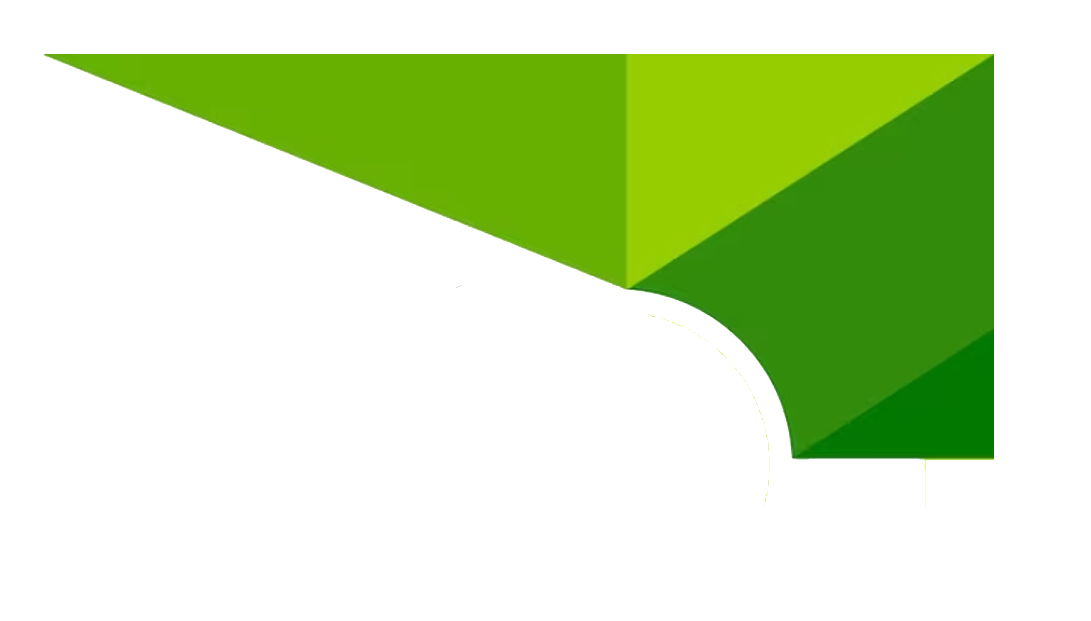 สถานการณ์การเพาะปลูกข้าวในทุ่งรับน้ำ (นาปรัง 66/67)
ณ วันที่ 13 พฤษภาคม 2567
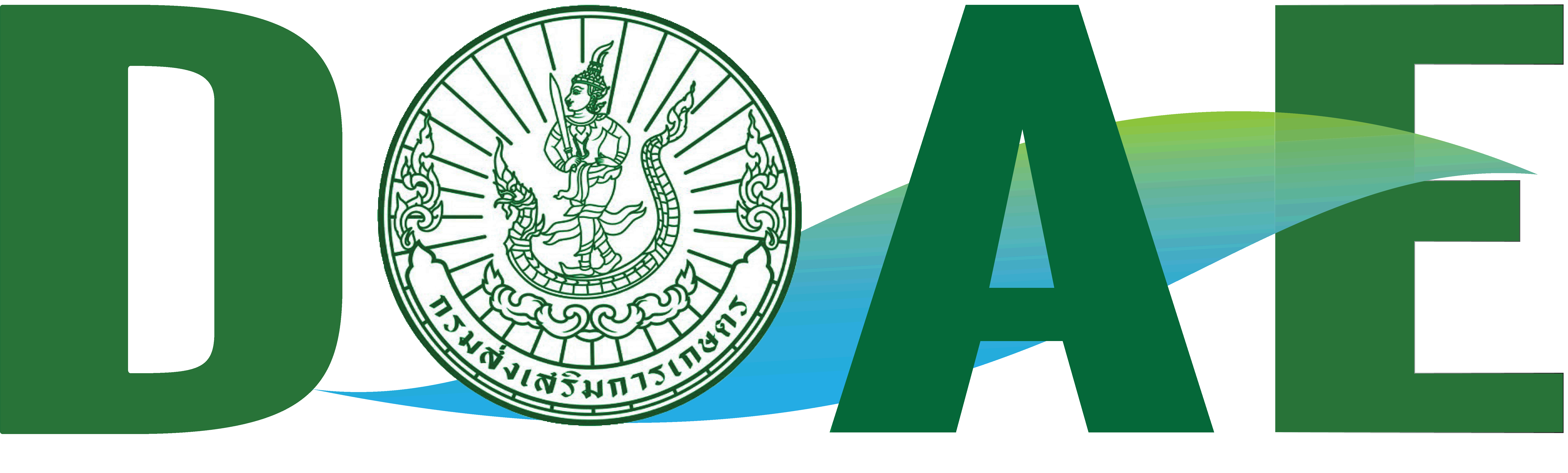 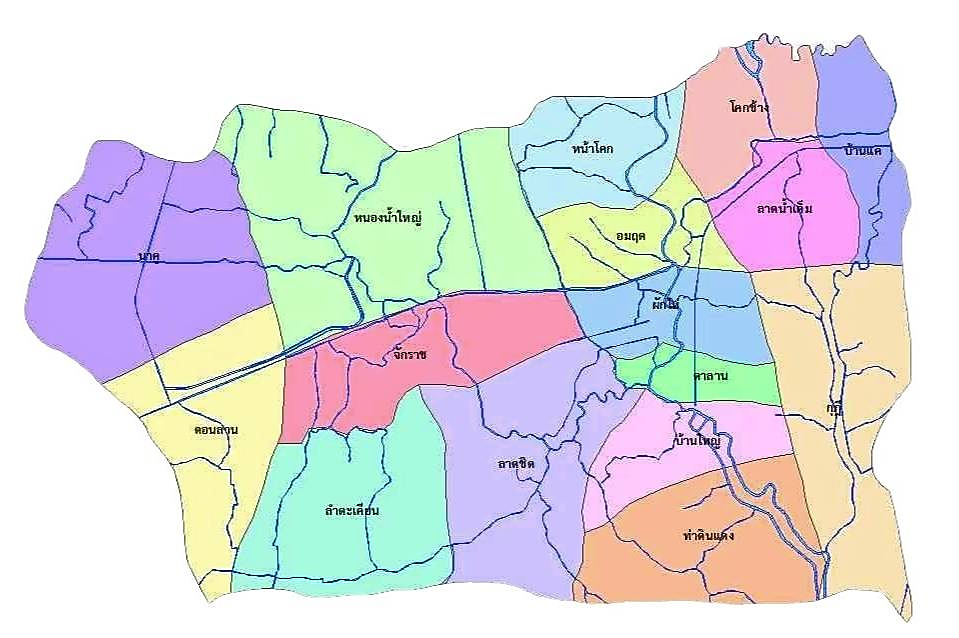 ทุ่งป่าโมก
ทุ่งผักไห่
พื้นที่ปลูกข้าว 31,238.20 ไร่
พื้นที่ปลูกข้าว 12,991.25 ไร่
จำนวน 8 ตำบล ดังนี้ 
 ต.อมฤต
 ต.ผักไห่
 ต.ตาลาน 
ต.ลาดน้ำเค็ม
 ต.บ้านแค
 ต.ท่าดินแดง 
ต.กุฎี  
ต.บ้านใหญ่
จำนวน 8 ตำบล ดังนี้ 
ต.ผักไห่
 ต.ตาลาน 
ต.ลำตะเคียน 
ต.ดอนลาน
 ต.จักราช
 ต.ท่าดินแดง 
ต.บ้านใหญ่ 
ต.ลาดชิด
พื้นที่ปลูกข้าวในทุ่งรับน้ำ
พื้นที่นาข้าวในทุ่งรับน้ำ 44,542.45 ไร่
พื้นที่ปลูกข้าวในทุ่งรับน้ำ 44,229.45 ไร่
พื้นที่ข้าวที่เก็บเกี่ยวในทุ่งรับน้ำ 44,229.45 ไร่
ประกอบด้วย 2 ทุ่ง ครอบคลุมพื้นที่ 12 ตำบล
อำเภอผักไห่ ได้เก็บเกี่ยวผลผลิต
ข้าวนาปรัง 66/67 
ในทุ่งป่าโมกและทุ่งผักไห่ ทั้งหมดแล้ว
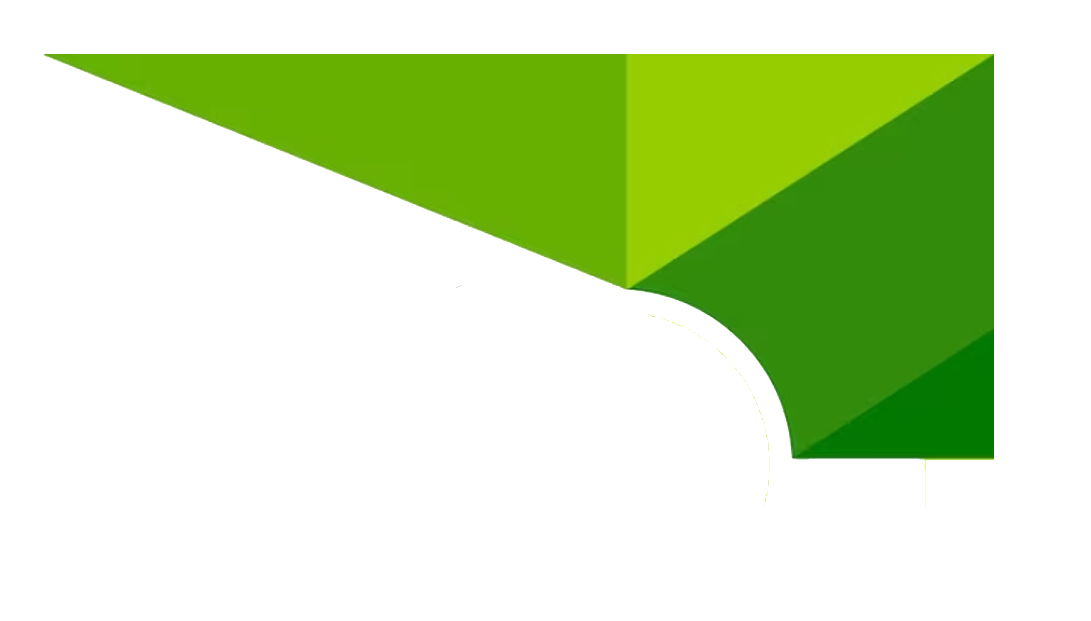 สถานการณ์การเพาะปลูกข้าวในทุ่งรับน้ำ (นาปี 67/68)
ณ วันที่ 13 พฤษภาคม 2567
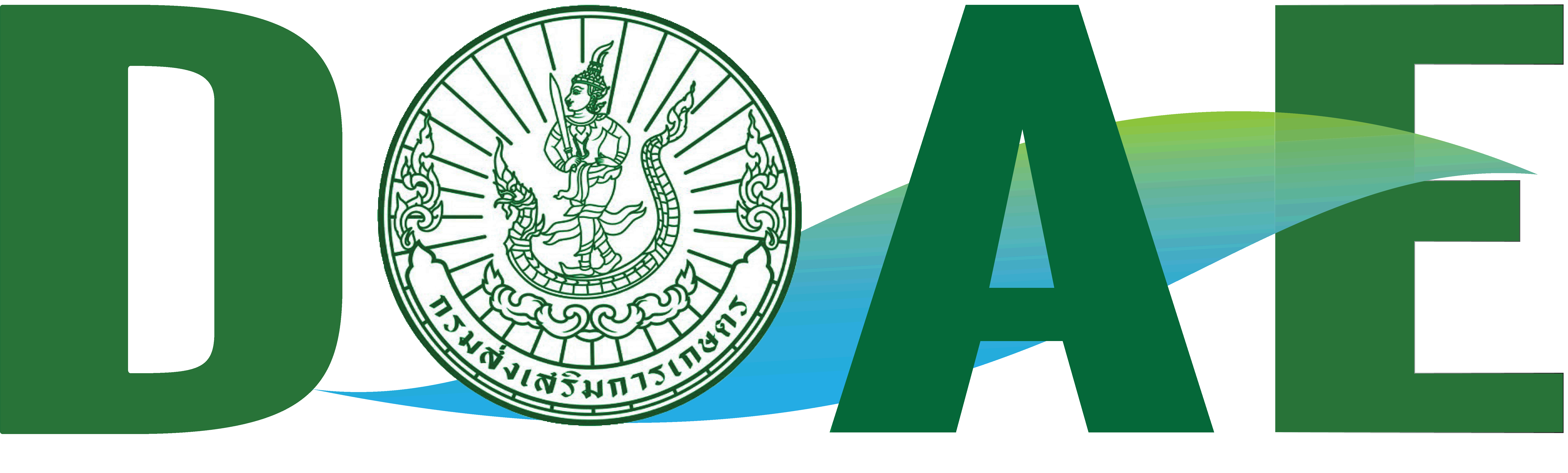 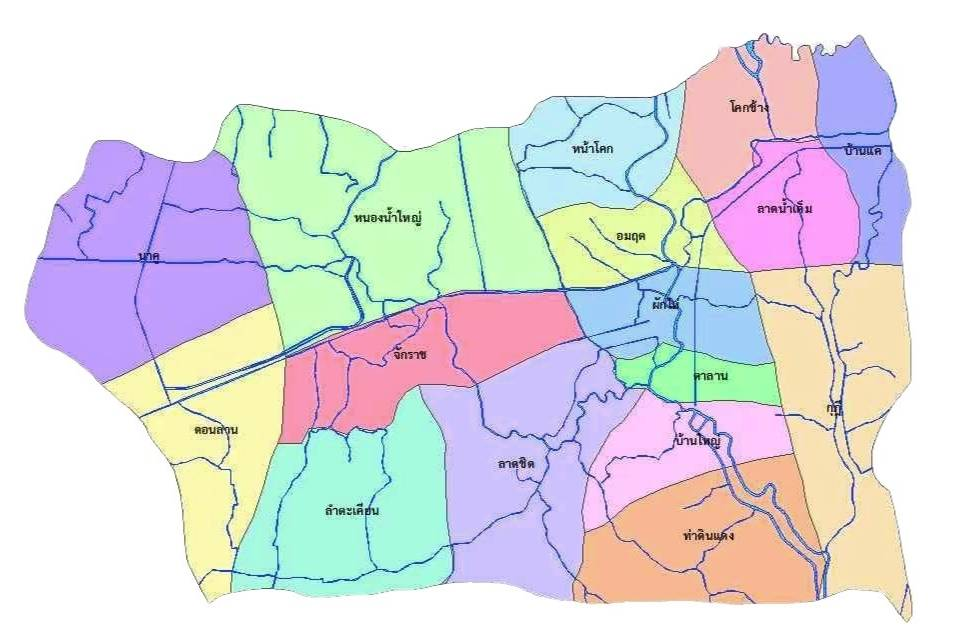 ทุ่งป่าโมก
ทุ่งผักไห่
พื้นที่ปลูกข้าว 24,817 ไร่
พื้นที่ปลูกข้าว 7,248 ไร่
จำนวน 8 ตำบล ดังนี้ 
 ต.อมฤต
 ต.ผักไห่
 ต.ตาลาน 
ต.ลาดน้ำเค็ม
 ต.บ้านแค
 ต.ท่าดินแดง 
ต.กุฎี  
ต.บ้านใหญ่
จำนวน 8 ตำบล ดังนี้ 
ต.ผักไห่
 ต.ตาลาน 
ต.ลำตะเคียน 
ต.ดอนลาน
 ต.จักราช
 ต.ท่าดินแดง 
ต.บ้านใหญ่ 
ต.ลาดชิด
พื้นที่ปลูกข้าวในทุ่งรับน้ำ
พื้นที่นาข้าวในทุ่งรับน้ำ 44,804.70 ไร่
พื้นที่ปลูกข้าวในทุ่งรับน้ำ 32,065 ไร่
พื้นที่ข้าวที่เก็บเกี่ยวในทุ่งรับน้ำ - ไร่
ประกอบด้วย 2 ทุ่ง ครอบคลุมพื้นที่ 12 ตำบล
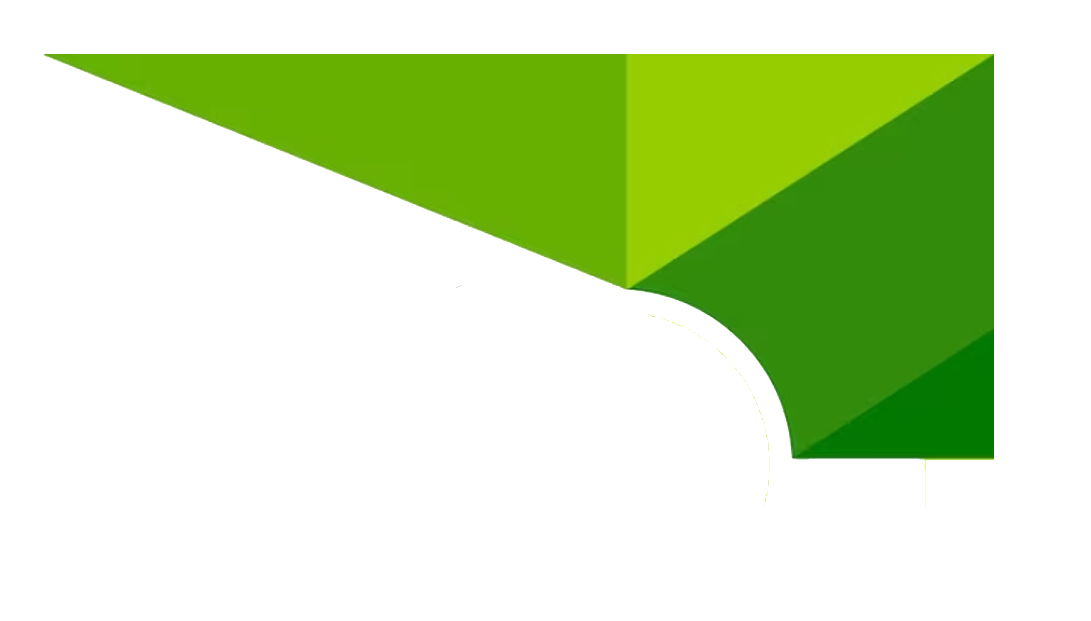 พื้นที่เสี่ยงประสบปัญหาขาดแคลนน้ำ
ณ วันที่ 13 พฤษภาคม 2567
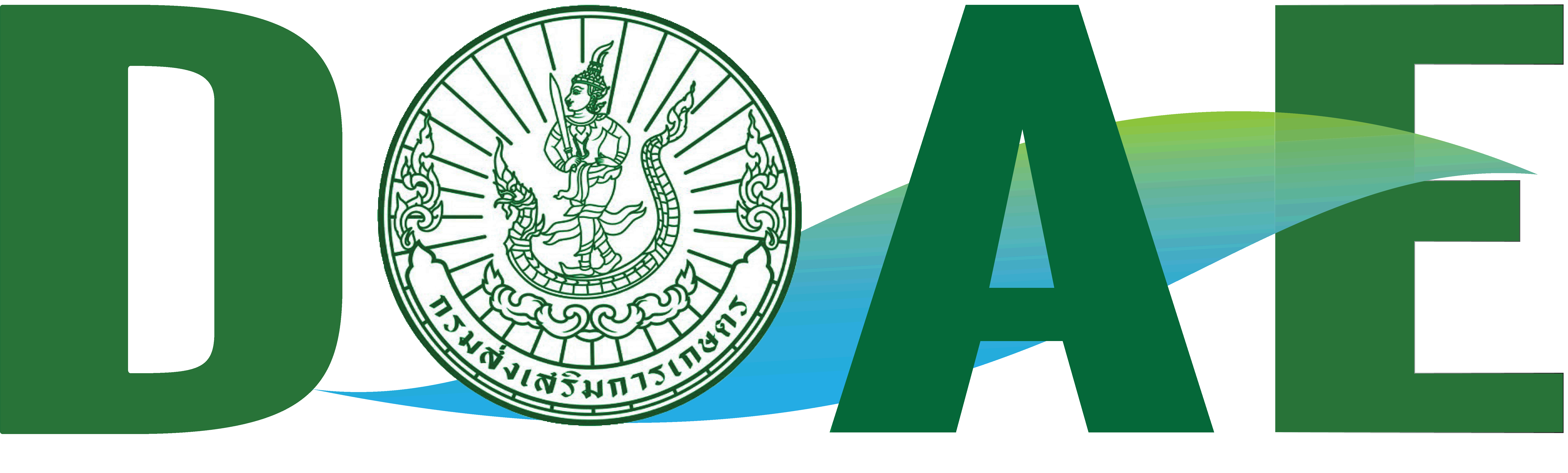 อำเภอผักไห่ มี 16 ตำบล 128 หมู่บ้าน
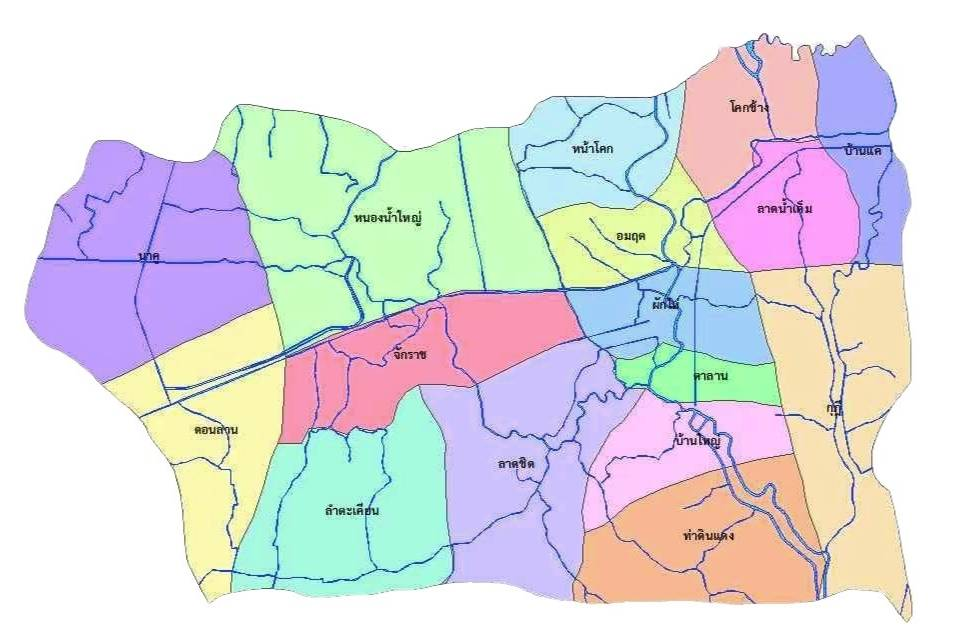 พื้นที่ข้าวยืนต้น นาปี ปี 67/68 จำนวน 46,238.25 ไร่
ไม่มีพื้นที่เสี่ยงประสบปัญหาขาดแคลนน้ำ แต่ยังคงติดตามสถานการณ์อย่างต่อเนื่อง
พื้นที่ข้าวยืนต้น นาปี ปี 2567/68
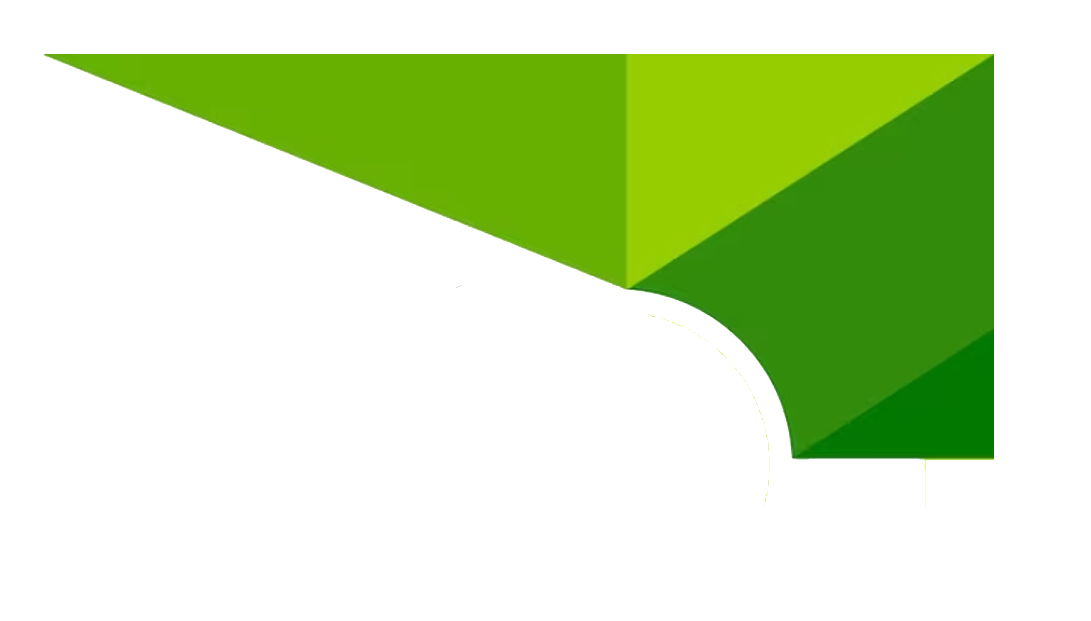 สถานการณ์การปลูกข้าวนาปี ปีการผลิต 2567/68
จากรายงานรายสัปดาห์สำนักงานเกษตรอำเภอผักไห่ 
ข้อมูล ณ วันที่ 13 พฤษภาคม 2567
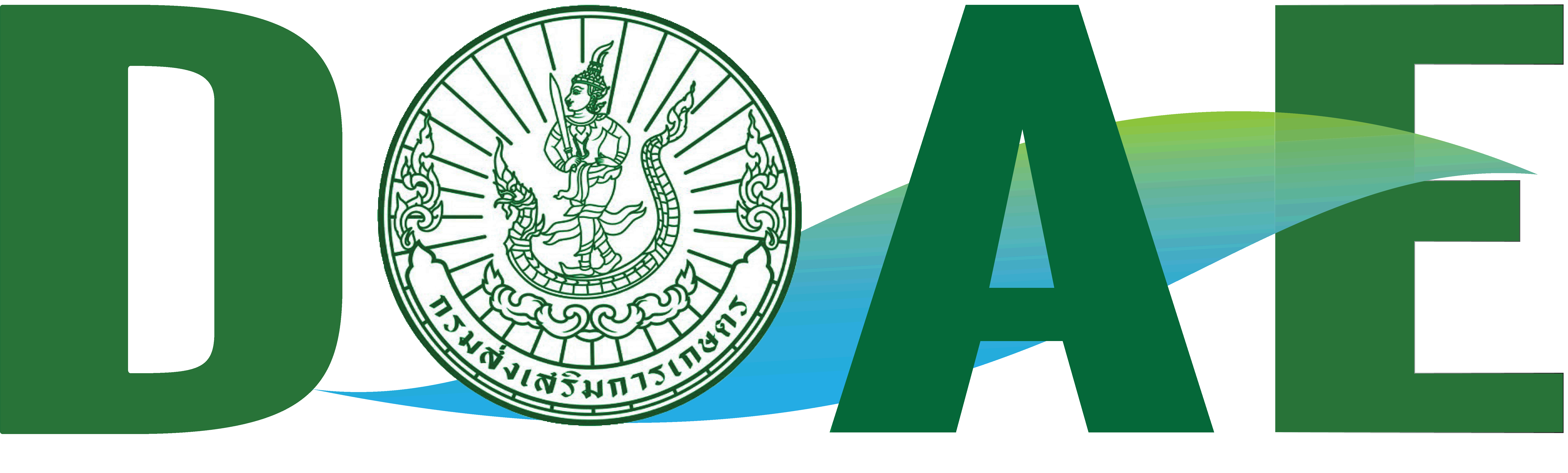 46,238.25 ไร่
46,238.25 ไร่
พื้นที่นาข้าวของสำนักงานเกษตรอำเภอผักไห่
(ข้อมูลพื้นฐาน ณ 22 มีนาคม 2567)
พื้นที่ยืนต้น
พื้นที่ปลูก
70,711.20 ไร่
0 ไร่
พื้นที่เก็บเกี่ยว
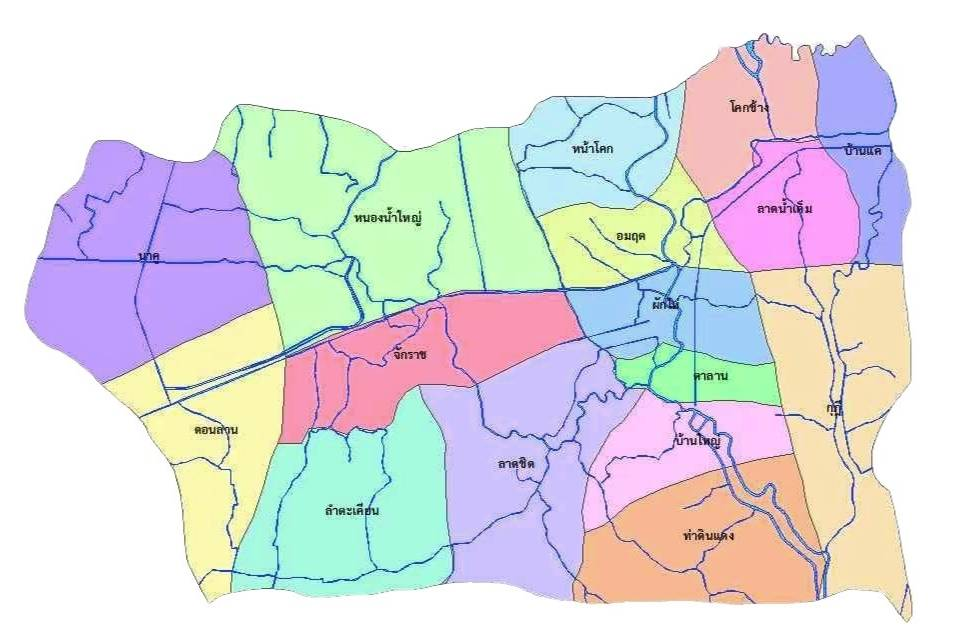 พื้นที่ปลูกข้าวนาปี ปี 2567/68